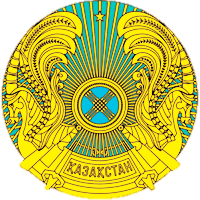 Министерство национальной экономики 
Республики Казахстан

«О долевом участии в жилищном строительстве»,              «О внесении изменений и дополнении в некоторые законодательные акты Республики Казахстан по вопросам долевого участия в жилищном строительстве»
Астана 2015 год
1
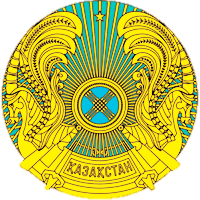 НЕДОСТАТКИ ДЕЙСТВУЮЩЕГО ЗАКОНА
«ЖЕСТКИЕ» КВАЛИФИКАЦИОННЫЕ ТРЕБОВАНИЯ ДЛЯ ЗАСТРОЙЩИКОВ
1
ДВУХЭТАПНОЕ ЛИЦЕНЗИРОВАНИЕ НА ПРИВЛЕЧЕНИЕ ДЕНЕГ ДОЛЬЩИКОВ
2
СРЕДСТВА ДОЛЬЩИКОВ НЕ МОГУТ БЫТЬ ИСПОЛЬЗОВАНЫ ДО ЗАВЕРШЕНИЯ СТРОИТЕЛЬСТВА
3
ОБХОД  НОРМ  ЗАКОНА
(заключение договоров инвестирования, 
предварительных договоров, создание ЖСК и т.д.)
С 2010 года выдана только 1 лицензия  (ТОО «SolarA.kz» г.Атырау) 
на привлечение средств дольщиков
!
2
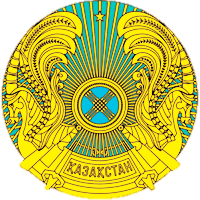 МЕЖДУНАРОДНЫЙ ОПЫТ ДОЛЕВОГО СТРОИТЕЛЬСТВА
Корпорация жилищного гарантирования (КЖГ) – 
гарант вкладов дольщиков с участием государства более 50%.

Отличительными особенностями механизма являются:
- наличие у застройщика земельного участка;
- утверждение на начальном этапе стоимости 1 кв.м. жилья;
- наличие гарантии КЖГ является обязательным условием для привлечения денег дольщиков;
 аудит за ходом строительства;
 завершение объекта строительства/возврат денег дольщикам при наступлении гарантийного случая.
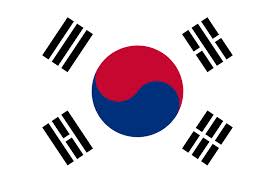 Южная Корея
Национальный Совет Домостроительства Великобритании 
(National House-Building Council, NHBC) – 
уполномоченный орган в долевом строительстве.
 
Отличительными особенностями механизма являются:
 наличие земельного участка и ПСД, опыт работы, безубыточная деятельность, аудит, кредитная история, 6 рекомендательных писем,
 NНВС выдает покупателям жилья страховой сертификат (Buildmark),
 сертификат является гарантией завершения работ (либо выплаты суммы, необходимой для их завершения),
 стоимость страховки включена в стоимость дома.
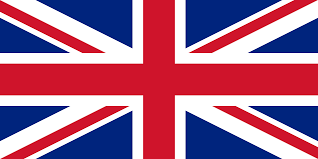 Великобритания
3
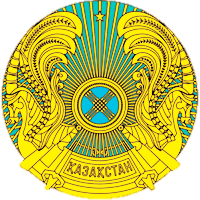 НОВЫЕ МЕХАНИЗМЫ
Пункт 19 Плана мероприятий «О мерах по реализации поручений Главы государства, данных в статье «Социальная модернизация Казахстана: двадцать шагов к обществу всеобщего труда», утвержденного постановлением Правительства РК от 23.07.2012 г. № 961
Риски нагрузки на бюджет (государство выделило более 464 млрд. тенге на завершение строительства 450 проблемных объектов и обеспечение жильем  более 65,0 тысяч дольщиков).
ПРЕДПОСЫЛКИ:
ЦЕЛЬ:
Снижение рисков и обеспечение прозрачности строительной отрасли;
Защита прав и законных интересов дольщиков;
Повышение доступности жилья.
1. ГАРАНТИРОВАНИЕ ДОЛЕВЫХ ВКЛАДОВ
МЕХАНИЗМЫ РЕАЛИЗАЦИИ:
2. ПРОЕКТНОЕ ФИНАНСИРОВАНИЕ БАНКОМ ВТОРОГО УРОВНЯ
3. ВОЗВЕДЕНИЕ «КАРКАСА» ЗА СЧЕТ СОБСТВЕННЫХ СРЕДСТВ ЗАСТРОЙЩИКА
Закон распространяется на: любые отношения связанные с деятельностью по долевому участию в жилищном строительстве за счет привлечения денег физических и юридических лиц.
 Закон не распространяется на: государственные закупки; инвестирование юр. лицами, контрольным пакетом акций которых владеет государство; приобретением юр.лицами 100% долей в жилом здании без права переуступки долей в жилом здании физ.лицам до приемки в эксплуатацию жилого здания.
4
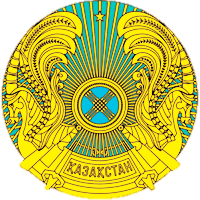 ГАРАНТИРОВАНИЕ ДОЛЕВЫХ ВКЛАДОВ
Застройщик
ТРЕБОВАНИЯ ДЛЯ ЗАСТРОЙЩИКОВ
- создает 100% УК (уполномоченная компания) для реализации одного проекта и вносит в уставный капитал вклад (Земельный участок, ПСД (гос.экспертиза), деньги или незавершенное строительство в объеме  не менее 15%  от ПСД;
- наличие земельного участка;
- опыт возведения жилых зданий не менее 3-х лет;
 ввод в эксплуатацию не менее 18 тыс кв.м. (300 квартир);
 безубыточная деятельность за последние 2 года;
- соотношение заемного и собственного капитала не более 7-ми;
 ПСД с положительной экспертизой;
 деньги или незавершенное строительство в размере:
а) 10% если з/у в собственности;
б) 15% если з/у на правах аренды.
- деньги на оплату гарантийного взноса;
- договор с инжиниринговой компанией (выбор ИК за Фондом);
- договор о предоставлении гарантии с Фондом гарантирования.
Уполномоченная компания
открывает эскроу счет в БВУ;
выбирает Генерального подрядчика (ГП);
- вправе получать кредит; 
- подает  заявку на гарантирование; 
-осуществляет  оплату работ ГП согласно акту выполненных работ, утвержденной инжиниринговой компанией;
  заключает  Договор о долевом участии с дольщиком.
Фонд
- осуществляет выбор инжиниринговой компании;
-заключает договор о предоставлении гарантии и договора залога с Застройщиком и Уполномоченной компанией; 
-несет ответственность перед дольщиком по завершению строительства с момента наступления гарантийного случая.
Инжиниринговая компания
-осуществляет мониторинг за ходом строительства и предоставляет в Фонд отчет согласно  утвержденной  форме
МИО
-осуществляет мониторинг строительства и надзор за качеством строительства; 
- ведут учет договоров о долевом участии.
Дольщик
-осуществляет оплату на эскроу счет УК в банке
Банк
-прием долевых вкладов
5
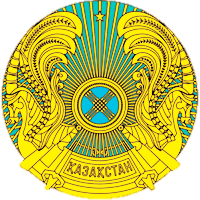 ПРОЕКТНОЕ ФИНАНСИРОВАНИЕ БАНКОМ ВТОРОГО УРОВНЯ
Застройщик либо Уполномоченная компания
ТРЕБОВАНИЯ ДЛЯ ЗАСТРОЙЩИКОВ
- Наличие земельного участка, ПСД с экспертизой;
- Уведомление о начале строительства;
 - Получает разрешение МИО на привлечение денег дольщиков после получения заключения Банка о 100% проектном финансировании;
- Заключает договор с ИК в порядке Гражданского законодательства;
- Заключает договор долевого участия (ДДУ) с дольщиком.
- наличие земельного участка (в собственности или на праве аренды);
- ПСД с положительной экспертизой;
- опыт возведения жилых зданий за последние 3 года;
ввод в эксплуатацию не менее 18,0 тыс.кв.м. (300 квартир);
100% проектное финансирование; 
- разрешение МИО на привлечение денег дольщиков.
Банк
Принимает решение о кредитовании на условиях, предусмотренных кредитными договорами, с обязательным условием 100%-го проектного финансирования;
 выделяет деньги после заключения ИК по форме КС 2 акта выполненных работ.
Дольщик
-осуществляет оплату на эскроу счет застройщика
Инжиниринговая компания
-осуществляет мониторинг за ходом строительства
- подтверждает объемы выполненных работ в соответствии с актами выполненных работ
МИО
- выдает разрешение на привлечение денег дольщиков
-осуществляет мониторинг строительства и надзор за качеством строительства;, принимает меры к нарушителям, 
- ведут учет договоров о долевом участии.
6
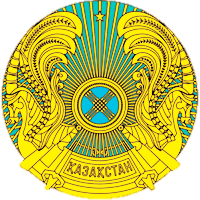 ВОЗВЕДЕНИЕ «КАРКАСА» ЗА СЧЕТ СОБСТВЕННЫХ СРЕДСТВ ЗАСТРОЙЩИКА
ТРЕБОВАНИЯ ДЛЯ ЗАСТРОЙЩИКОВ
Застройщик либо Уполномоченная компания
- Наличие земельного участка, ПСД;
Застройщик или  уполномоченная компания за счет собственных средств осуществляет строительство  каркаса (40-45% от стоимости ПСД);
 получение разрешения в МИО на привлечение денег дольщиков; 
 Заключает договор долевого участия (ДДУ) с дольщиком;
 выбирает ИК.
- ПСД с положительной экспертизой;
- наличие земельного участка;
опыт возведения жилых зданий за последние 5 лет;
 ввод в эксплуатацию не менее 60,0 тыс.кв.м. (1000 квартир);
- завершенный каркас;
- разрешение МИО на привлечение денег дольщиков.
Инжиниринговая компания
-осуществляет мониторинг за ходом строительства.
- подтверждает объемы выполненных работ в соответствии с актами выполненных работ по форме КС-2;
предоставляет ежемесячную информацию в МИО и дольщикам (через свой сайт);
(предусмотрена уголовная ответственность по ст.280 Уголовного кодекса РК за ненадлежащее выполнение экспертных работ)
Дольщик
-осуществляет оплату на специальный счет застройщика
МИО
- выдает разрешение на привлечение денег дольщиков
-осуществляет мониторинг строительства и надзор за качеством строительства;, принимает меры к нарушителям, 
- ведут учет договоров о долевом участии.
7
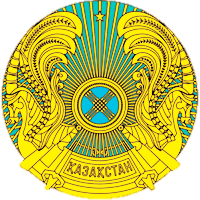 ВНЕСЕНИЕ ИЗМЕНЕНИЙ В ЗАКОНОДАТЕЛЬНЫЕ АКТЫ
8